Схемапроезда к месту проведения акции по посадке лесаМосковская область, Сергиево-Посадский район, Сергиево-Посадское лесничествоХотьковское участковое лесничество, квартал  22 площадь 1,5 гаквартал 28 площадь 1,9 га
Проезд от ст. Хотьково автобусом №31, маршрутным такси №75 
(до д. Жучки)
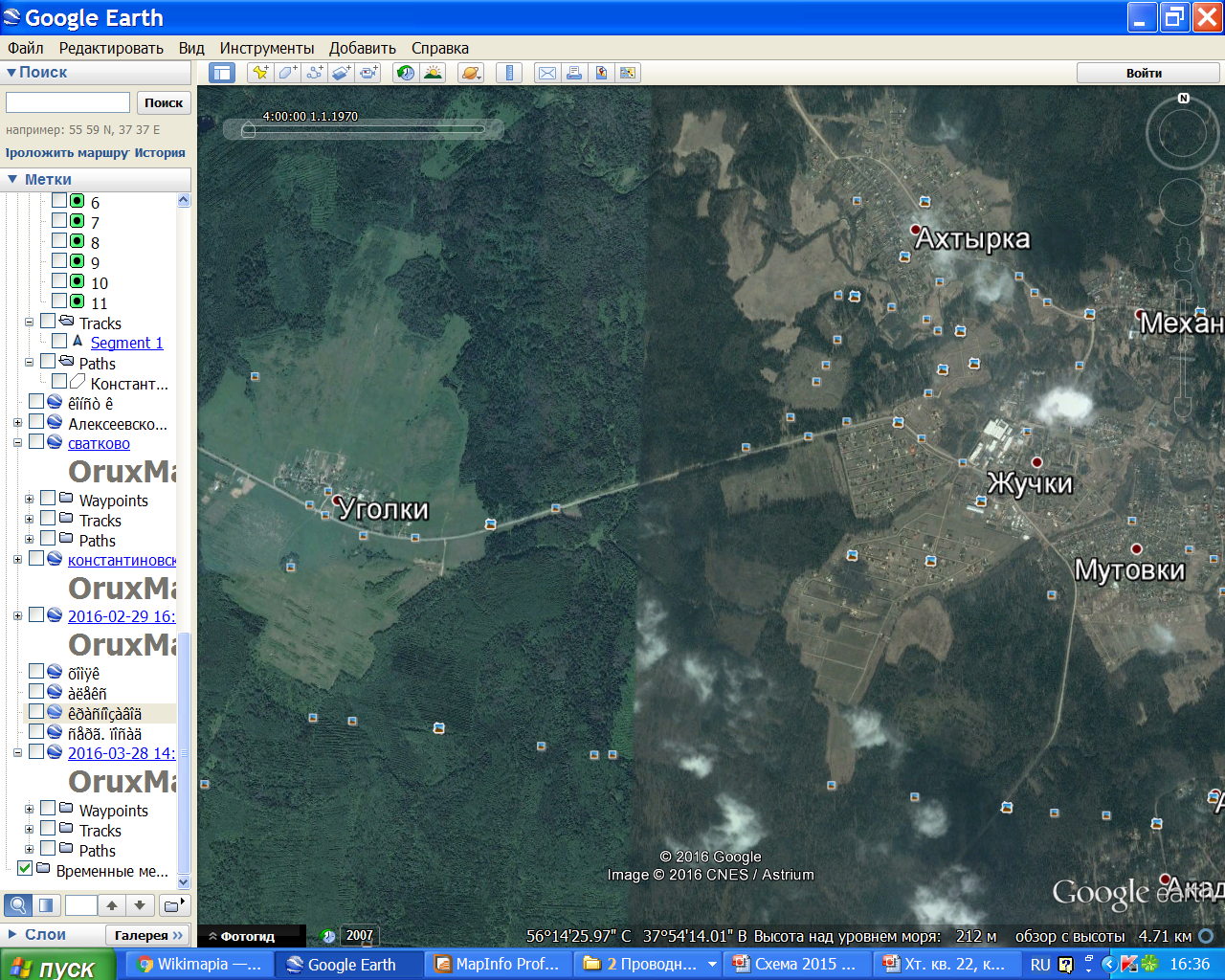 Место проведения акции кв. 22 пл. 1,5 га
Место проведения акции кв. 28 пл. 1,9 га
Пешком от д. Жучки до места проведения акции 1,0-1,5 км (15-20 мин)